Quiz 1 solution
Held on 31-Dec-2021
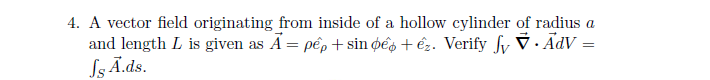 z
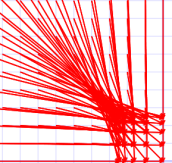 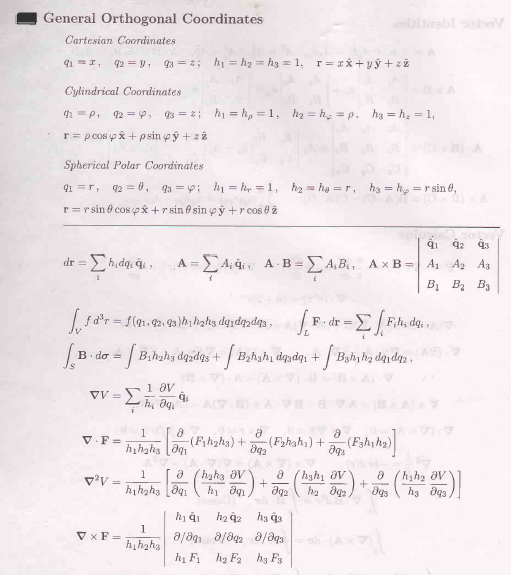 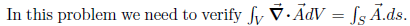 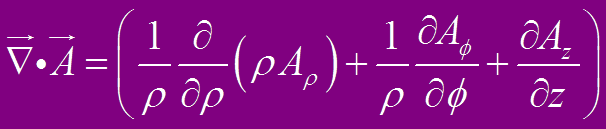 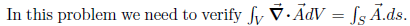 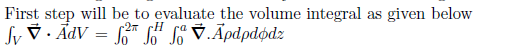 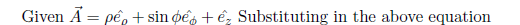 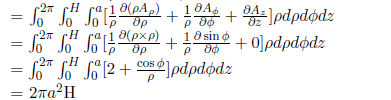 = 2πR2H
Evaluation of Surface Integral
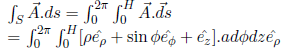 = 2πR2H
z
This means sum of all sources within an enclosed volume
 gives the net flux out of a region. Hence volume integral of divergence of a vector field coming from an enclosed volume (here cylinder) will be equal to the surface integral of the vector field on the surface.
z
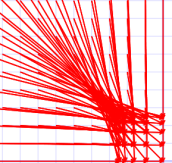 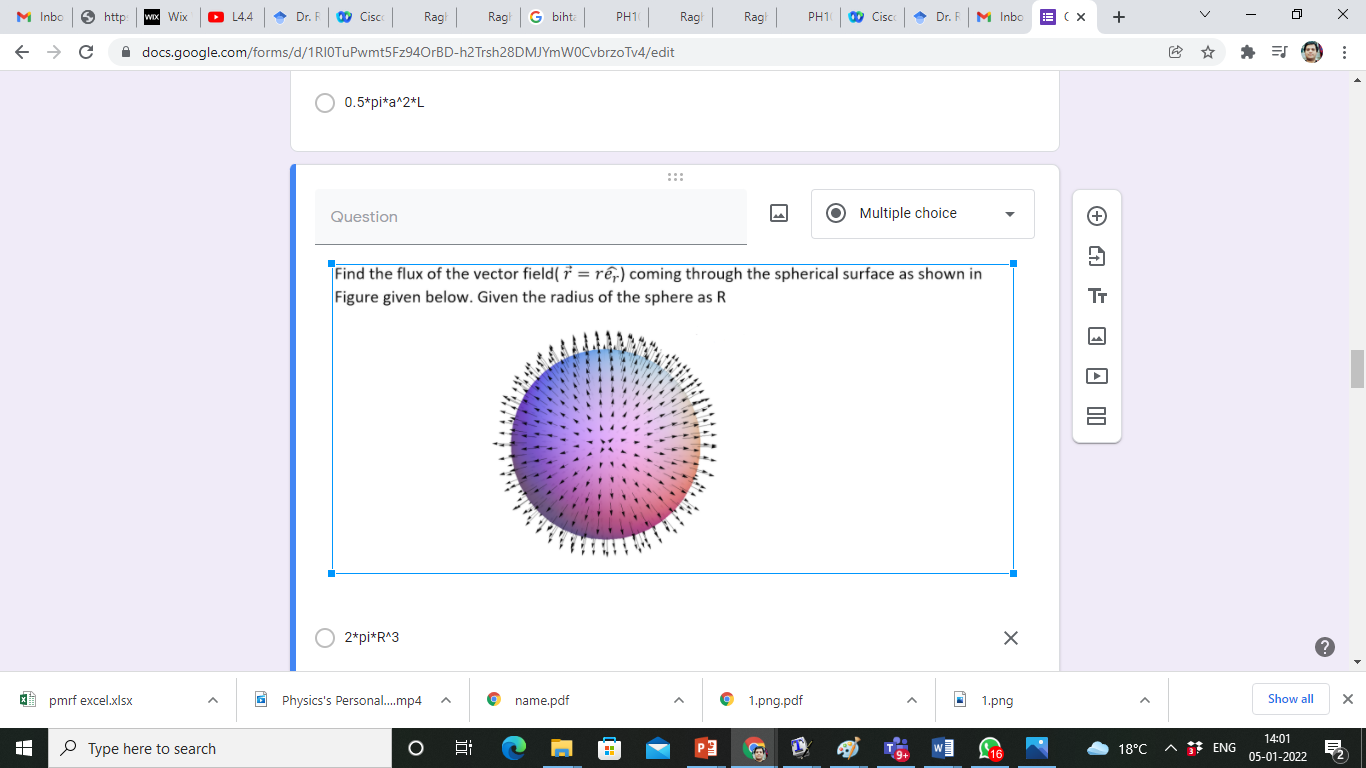 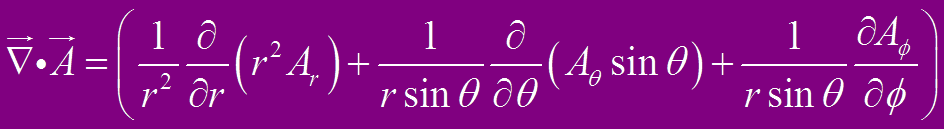 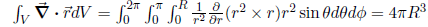 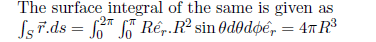 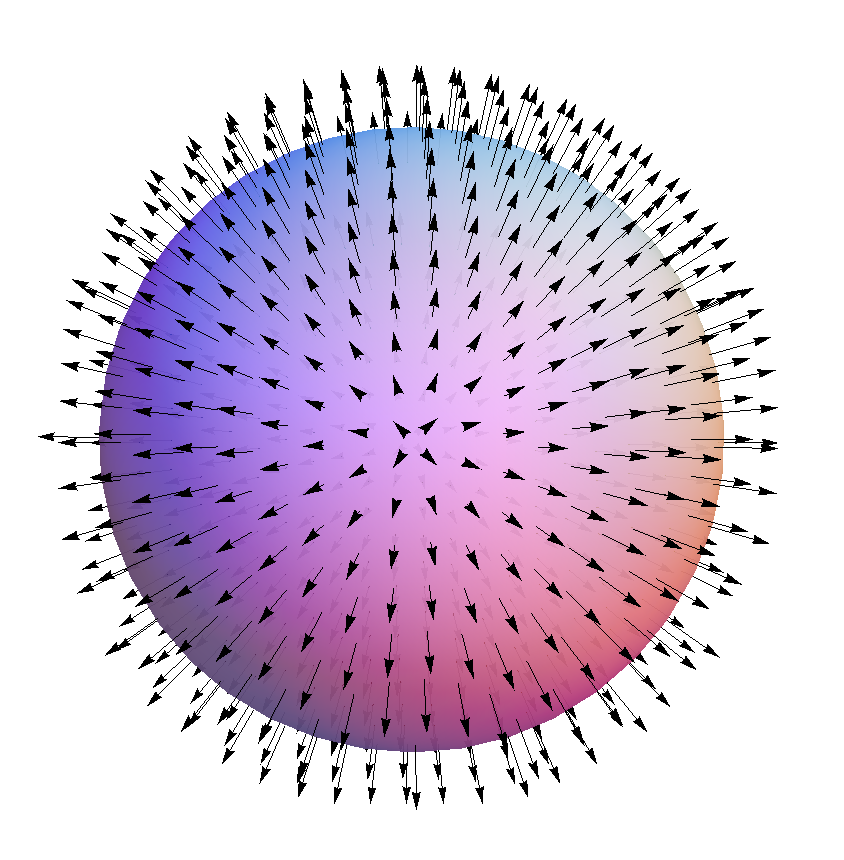 The sum of diverging field
Lines coming from inside 
Of the spherical  volume

              =

Sum of the field lines 
In the surface of the sphere
Divergence Theorem
T(x,y)=x2-y2
T(x,y)=x2-y2
-y
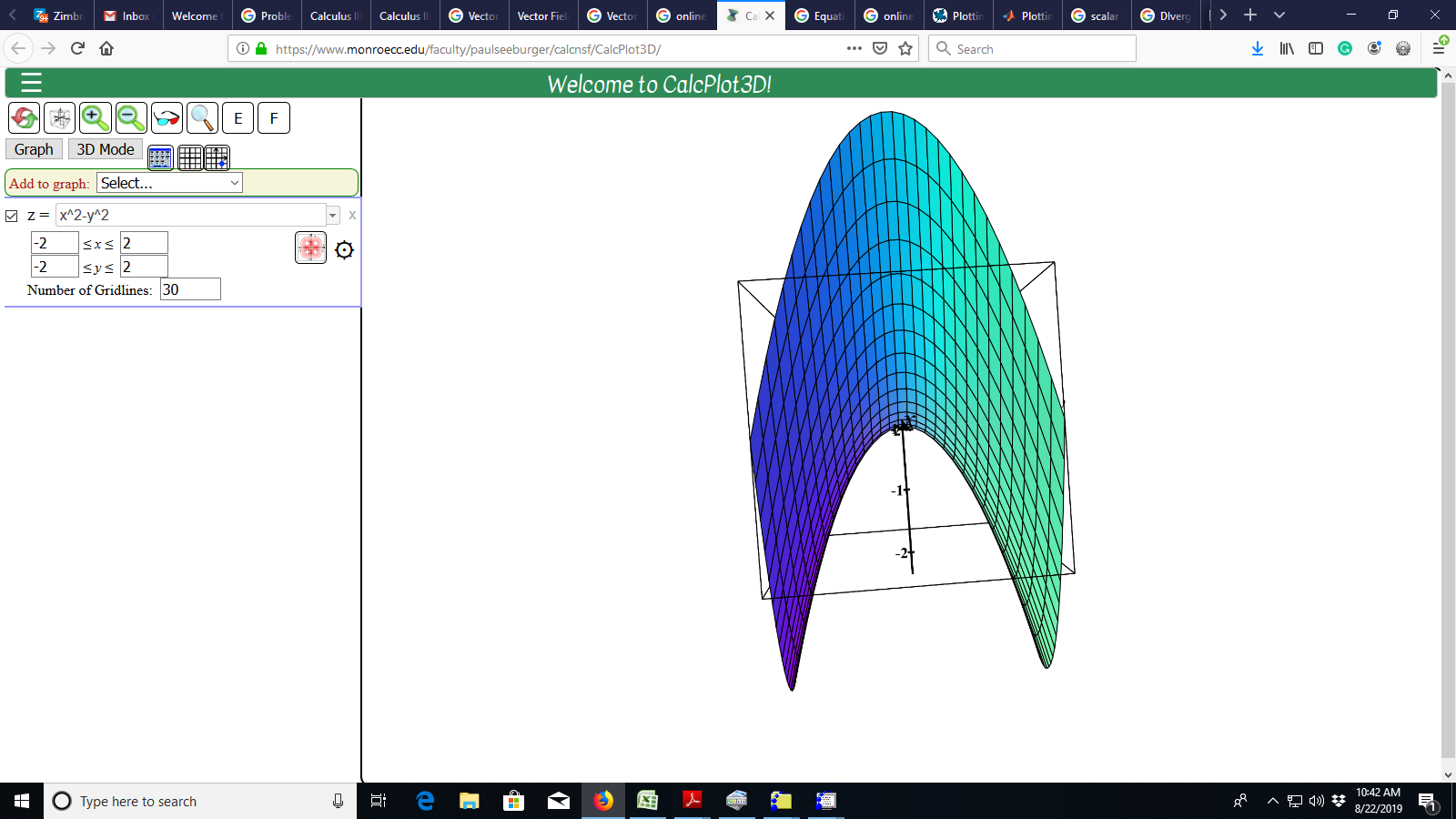 +y
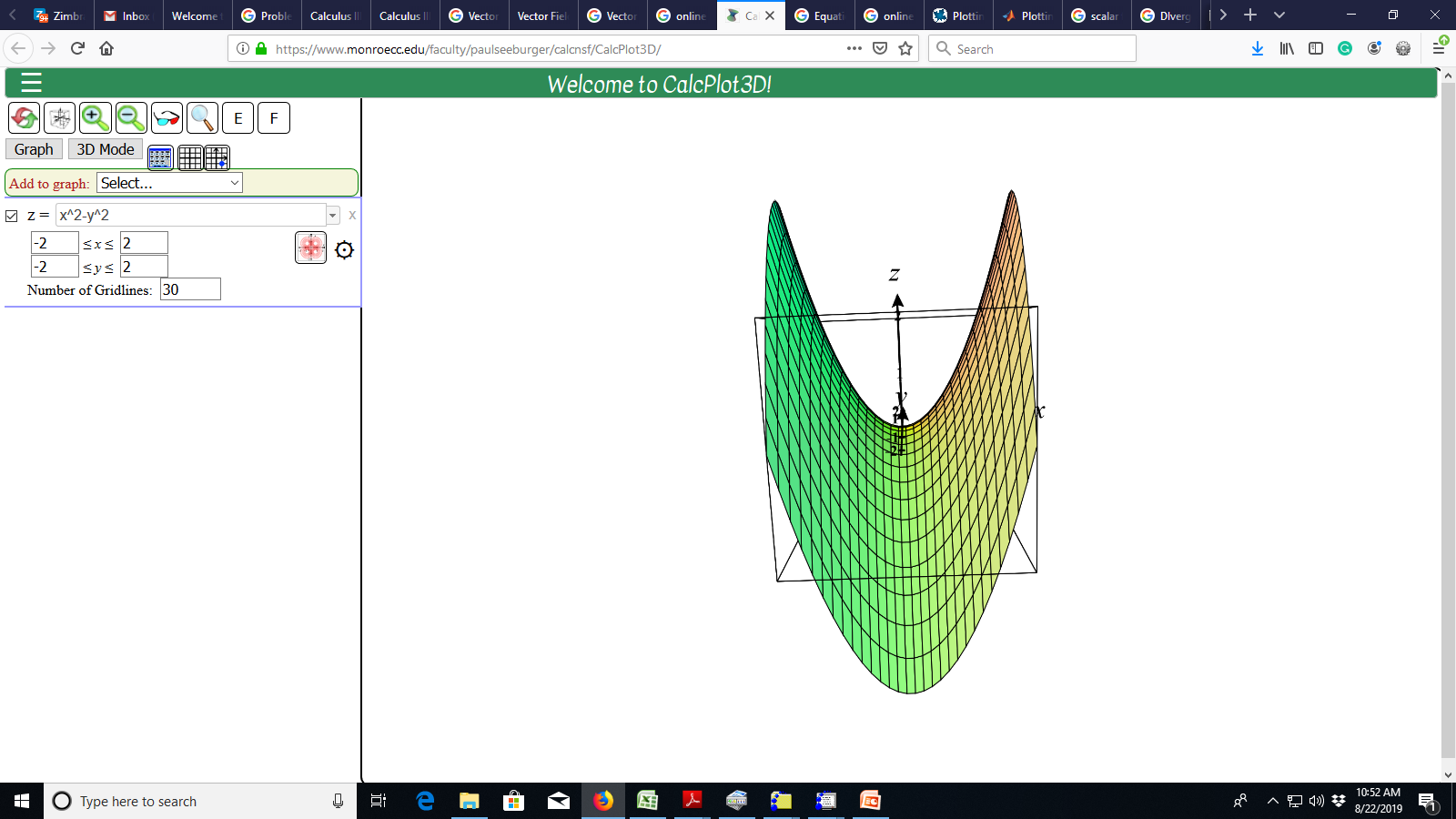 T(x,y)
T(x,y)
-x
+x
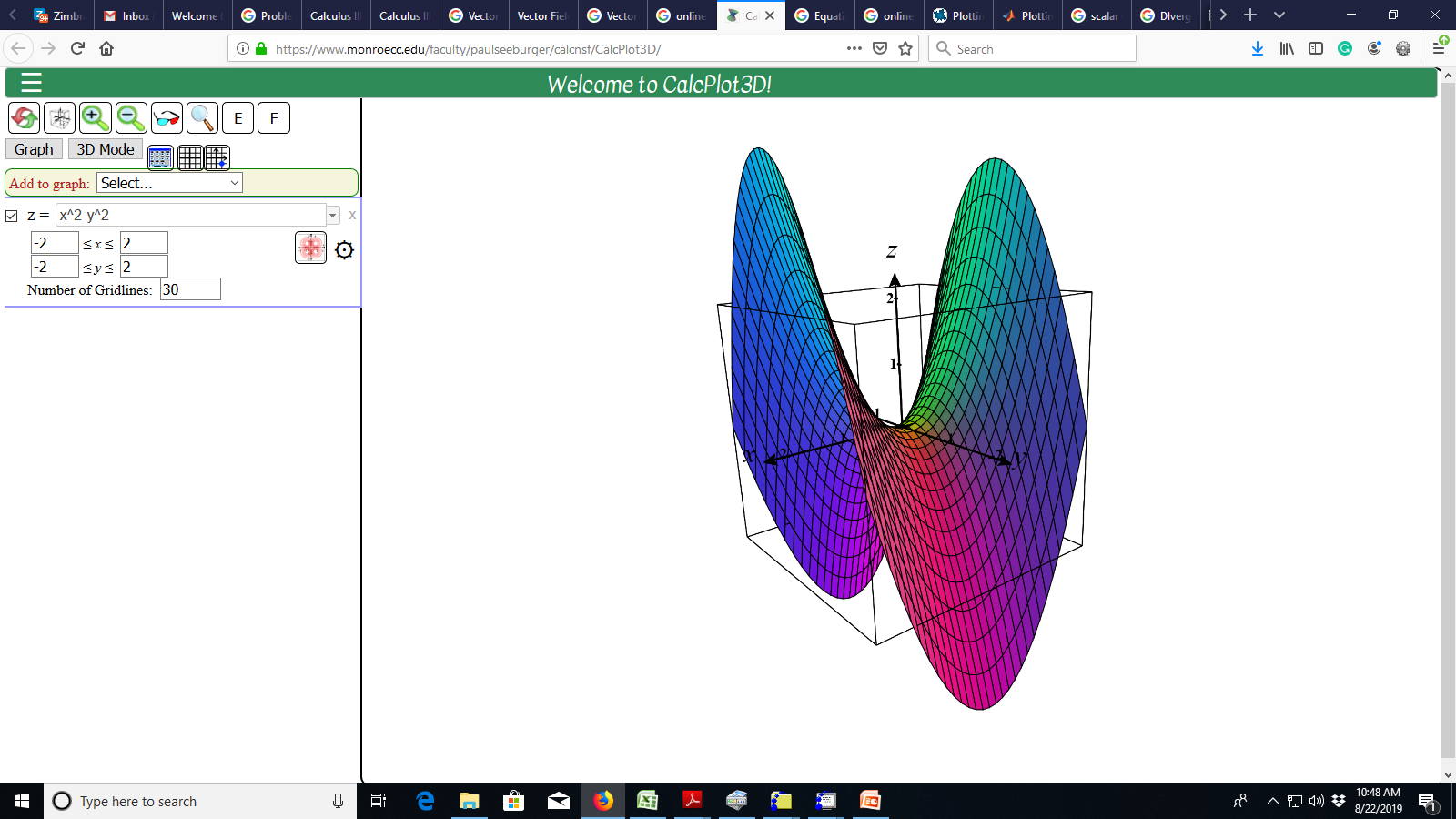 Gradiant is
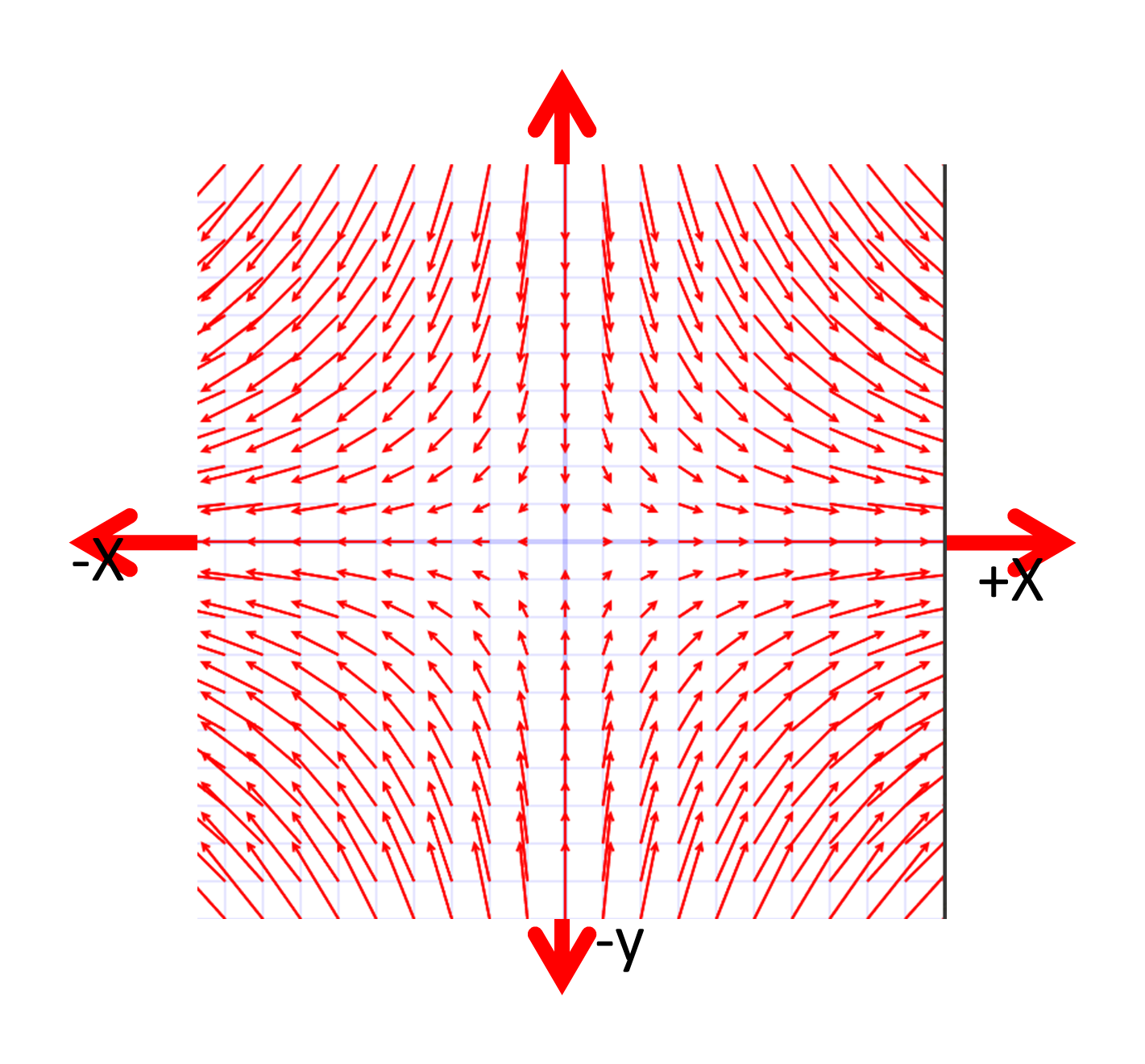 T(x,y)
y
x
What is the curl of the vector field
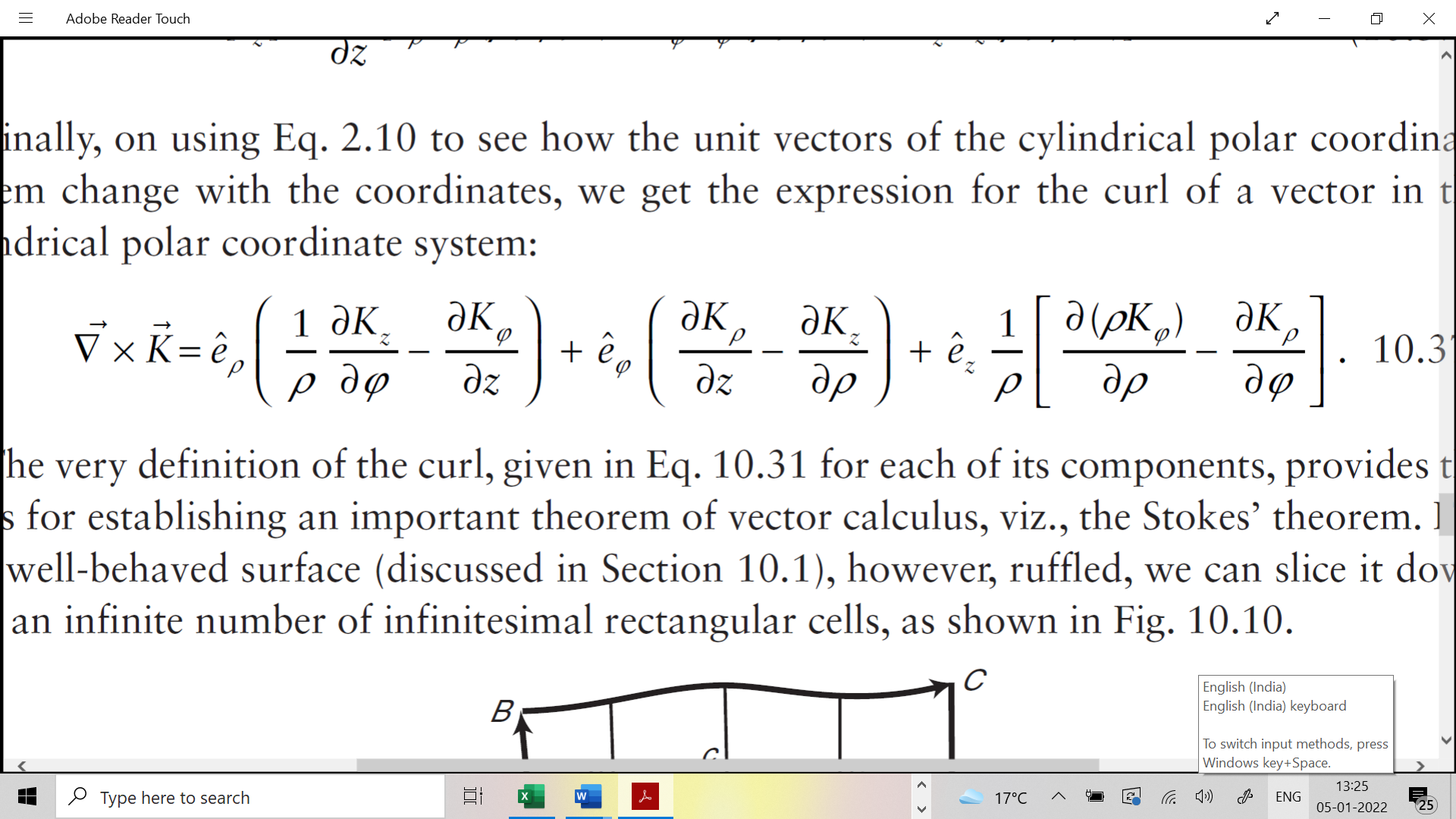 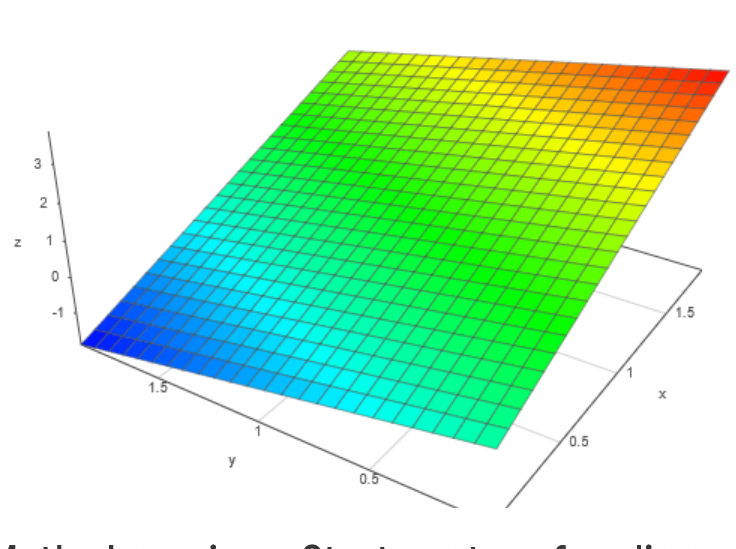 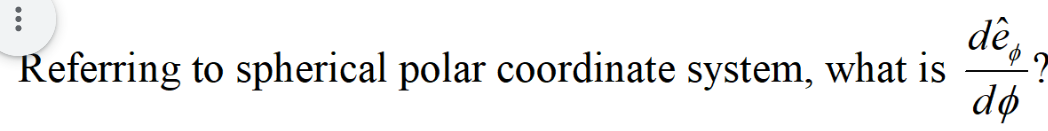 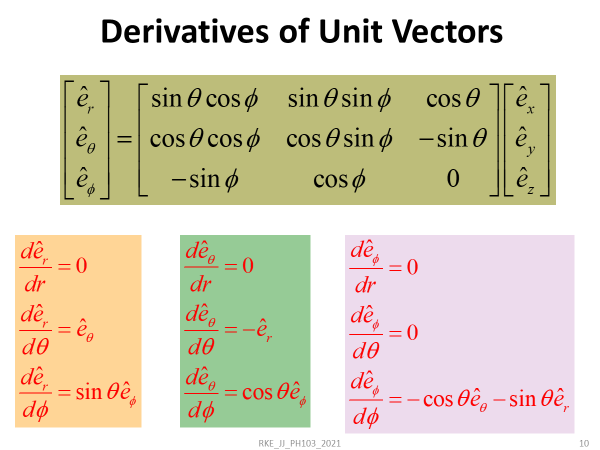 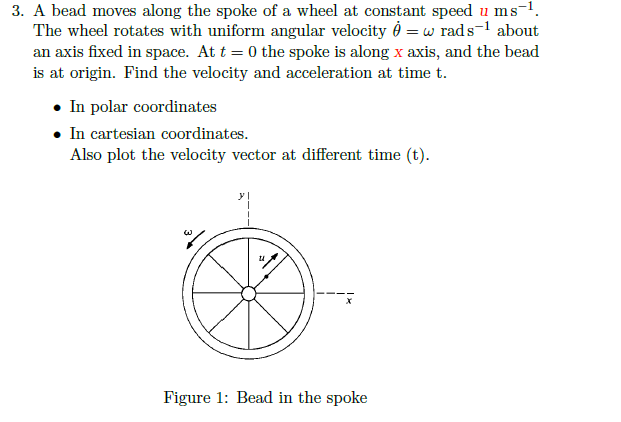 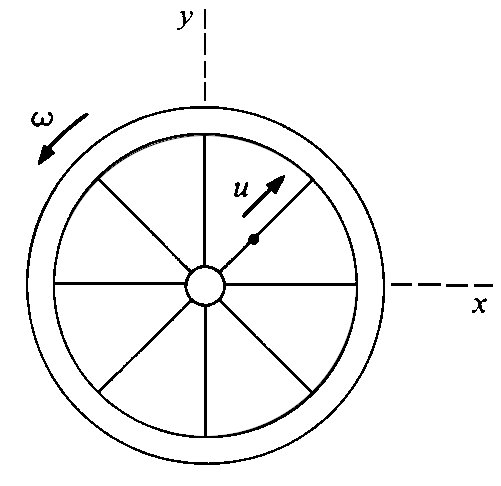 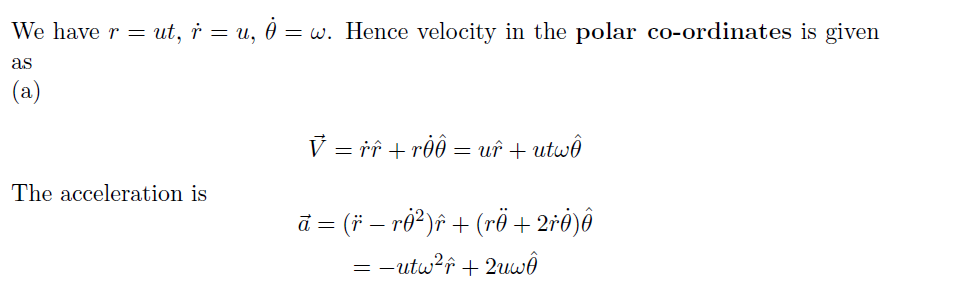